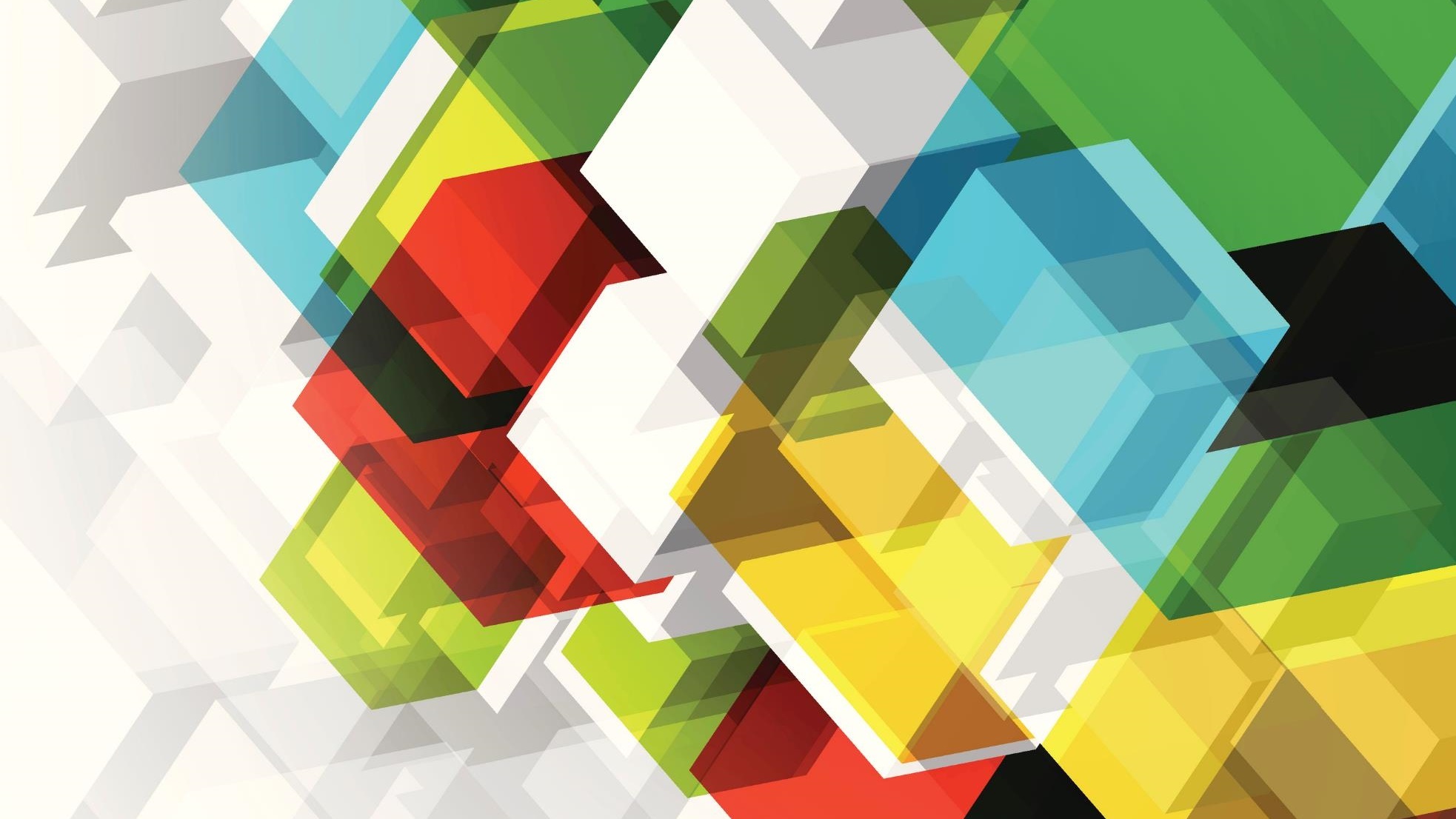 corporate communication
How to keep corporate communication honest
Public trust
What is Trust?
TL:DR
A future looking inclination to rely on the source in the future
Inclination to trust on statements on the current state of things
Highly volatile, and valuable
Building trust is more an art rather than a science
What is Trust?
Trust determines whether we will accept a new proposition as true or not without requesting more evidence.
Evaluating evidence is expensive and time consuming.
We should have measures to make sure that public trust is not abused.
Business and NGOs are expected to fill the trust gap in other public institutions
Public Trust in Institutions in 2020
Public Trust in Institutions in 2022
https://www.edelman.com/sites/g/files/aatuss191/files/2022-01/2022%20Edelman%20Trust%20Barometer%20FINAL_Jan25.pdf
Businesses are more trusted when trust in government is low
What drives trust
Trust in business despite distrust in business leaders
Trust correlates with perceived ability to solve problems and competence
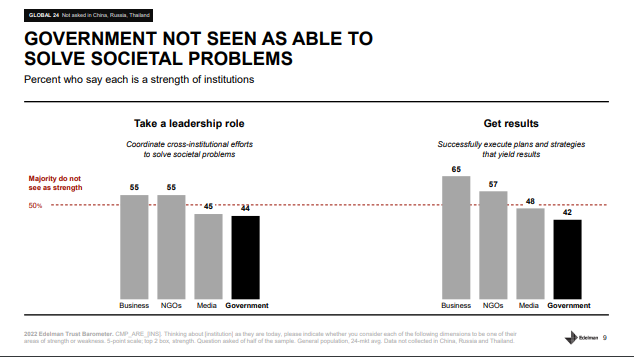 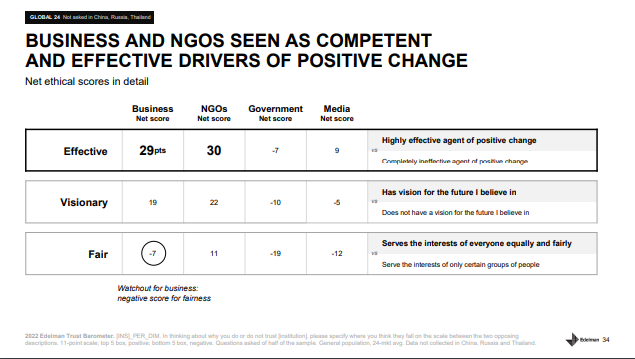 Trust correlates with well-being and perceptions on who is responsible for well-being outcomes
Trust has become arm’s length
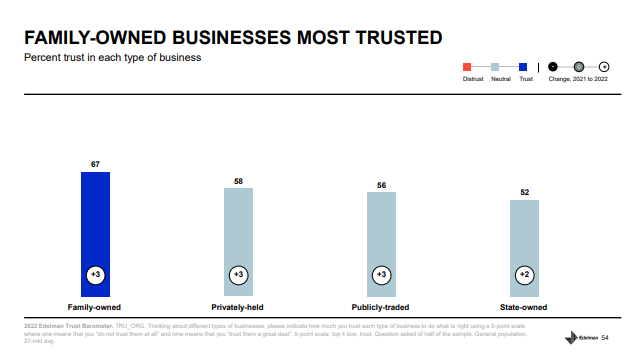 Limited public attention budget
The take-away
Trust increasingly becoming an arm’s length relationship
People who are well-off feel more trusting generally
Institutions perceived to be responsible for the current state of well-being hit the hardest when well-being is generally low
In times of hardship, we trust faraway public figures such as politicians, business leaders, and big institutions less
Local, private, and small businesses become seen as more trust worthy as centers of community and self-help among like-minded people
We trust institutions that are effective problem solvers
Do corporations communicate responsibly
Coca Cola 2013 ‘Coming together Advertisement’
“Beating obesity will take action by all of us, based on one simple common sense fact: ‘All calories count, no matter where they come from. Including Coca Cola and everything else with calories. If you eat and drink more calories than you burn off, you will gain weight.’” (1:25 – 1:45 in the original advertisement). https://www.theguardian.com/business/video/2013/jan/15/coca-cola-ad-obesity-video 
Coca-Cola has since cut off this portion of their public messaging from the 2013 advertisement videos uploaded on their official channel. https://www.youtube.com/watch?v=oV2D0Zq124g 
Current corporate position: “Many of our beverages contain sugar, which has calories. While sugar is fine in moderation, too much of it isn’t good for anyone. Having too many calories, including from soft drinks with sugar, can contribute to weight gain.” https://www.coca-colacompany.com/faqs/how-much-sugar-is-in-coca-cola#
Exxon Lobbying Efforts Against Climate Change
“Did we aggressively fight against some of the science? Yes. Did we join some of the shadow groups to work against some of the early efforts? Yes, that’s true. But there is nothing illegal about that. You know we were looking out for our investments, our shareholders.”
https://www.npr.org/2021/07/01/1012138741/exxon-lobbyist-caught-on-video-talks-about-undermining-bidens-climate-push
Made-to-order Scientific Publishing
In 1967, an influential medical literature review called “Dietary Fats, Carbohydrates and Atherosclerotic Disease” was published in the New England Journal of Medicine, funded by the “Sugar Research Foundation”, Co-authored by academics in high-profile research institutions such as Harvard. Correspondents between the academic editors and the SRF reveal that SRF strongly guided the research process.
Funding terms: the SRF would pay them $6500 ($48900 in 2016 dollars) for “a review article of the several papers which find some special metabolic peril in sucrose and, in particular, fructose
Example of communications between the SRF and the authors:
“Nine months into the project, in April 1966, Hegsted told the SRF that the review had been delayed because of new evidence linking sugar to CHD: “Every time the Iowa group publishes a paper we have to rework a section in rebuttal[emphasis added].” The “Iowa group” included Alfredo Lopez, Robert Hodges, and Willard Krehl, who had reported a positive association between sugar consumption and elevated serum cholesterol level.”
Sugar Industry and Coronary Heart Disease Research - A Historical Analysis of Internal Industry Documents*
Jama Internal Medicine, November 2016 Volume 176, no 11
Hiding Research Programs Behind Legal Confidentiality
Scientist works with Corporation on ‘independent research’
Legal department claims either litigation privilege or attorney-client litigation over research documents
Research Deparment
Corporation
Legal Department
Hires Scientist as ‘litigation consultant’
Scientist for higher as ‘independent contractor’
https://www.ucsusa.org/resources/how-georgia-pacific-knowingly-published-fake-science-safety-asbestos
Astro-turfing the discussion
NGO’s with complicated ownership structures are created and funded by corporate beneficiaries to create the impression that there is grassroots opposition against stricter public health and benefit rules.
Astroturf groups keep the funders of their campaign confidential by putting many layers of intermediaries between the corporate and corporate interest funders, and the astroturf activists.
Corn Refiners Association
Professional Lobbyist and Consulting Firms
Center for Consumer Freedom
(Astroturf front)
President of CRA in 2009 per leaked emailes: “our sponsorship of this campaign is confidential. We are funding Berman & Co. directly, not the Center for Consumer Freedom, which is running the ads. If asked, please feel free to state the following: ‘The Corn Refiners Association is not funding the Center for Consumer Freedom. It is not surprising, however, that the food and beverage industry would want to defend this highly versatile ingredient.’”
https://www.ucsusa.org/resources/corn-refiners-association-used-front-groups-spread-disinformation-about-sugar-and-health
Astroturfing in Oil and Energy
Fueling California
California Fuel Facts
Save Our Jobs
California Trucking Association
Groups posing as consumer activists
California Drivers Alliance
Californians Against Higher Taxes
Tank the Tax
Western States Petroleum Association
Groups posing as non-oil business interests
Californians for Energy Independence
Concerned Mineral Owners of California
https://www.ucsusa.org/resources/how-fossil-fuel-lobbyists-used-astroturf-front-groups-confuse-public, https://www.indybay.org/uploads/2014/12/12/washington_research_council_-_cathy_reheis-boyd.pdf
‘Grassroots movements’
Definitely real person
Definitely real Oregonian consumers
Real drivers definitely paid for these ads:
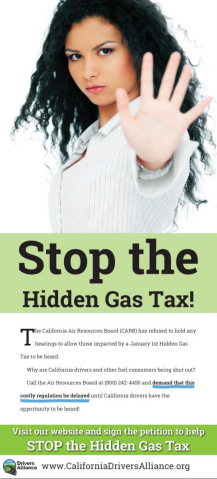 State of the law effecting corporatecommunication
Disclosure Requirements
The Lobbying Act
Securities Law
Only effects public corporations and private corporations in the course of going public
Must disclose all material facts before going public.
Must disclose all material changes on an ongoing basis once public
Such mandatory continuous disclosure is not vetted for the accuracy of their statements.
The purpose is to enable the Canadian public to know who communicates with public office holders and what interests they represent
Communicating:
Making, developing or amending of federal legislative proposals, bills or resolutions, regulations, policies or programs
Awarding of federal grants or other financial benefits
Awarding of a federal government contract
Lobbying registrations and communication record reports not updated since 2016 in a collated manner.
Database: https://lobbycanada.gc.ca/app/secure/ocl/lrs/do/rcntCmLgs
Court litigation:
Class actions might be available on:
Commercial negligence
Misrepresentation
Fraud
Example: Tobacco Litigations (USA v Philip Morris USA, INC)
State of Rhode Island v Shell Oil Co et al (on going)
City & County of Honolulu v Sunoco LP et al

Individual actions may be based in torts law such as commercial negligence, or statutory actions provided under consumer protection laws
Johnson v. Monsanto Co.
What are the problems with litigation model